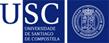 POWER SUPPLY FOR BELLE II PIXEL DETECTOR
P. Vazquez, J. Visniakov. Universidade de Santiago de Compostela. 11-05-2010
TASKS
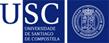 Grounding scheme of the Belle II PXD

Build a prototype of the power supply to be used for next testbeam (Nov 2010) based on DCDB + SWITCHERB?+ PXD6?
P. Vazquez, J. Visniakov. Universidade de Santiago de Compostela. 11-05-2010
Grounding
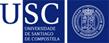 To study:
Common or individual power lines return
Grouping analog, digital voltages independently to which asic they are supplying
Connection between both detector halves
Connection of references inside the module, to the cooling block
P. Vazquez, J. Visniakov. Universidade de Santiago de Compostela. 11-05-2010
Power supply prototype
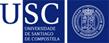 Base idea: all power lines supplied from same place (@20 m) using commercial components
We want to evaluate either we can use one crate/chasis per half-detector, so one board per half-module or we have to do as the actual PXD5 power supply several boards in one small chasis
Control: mixed signal FPGA or simple microcontroller (we are evaluating the smart fusion FPGA family from ACTEL)
We have started with the design of the main blocks: dc-dc, regulation, Vout software controllable, current monitoring
P. Vazquez, J. Visniakov. Universidade de Santiago de Compostela. 11-05-2010